XRD
通电导体的磁场
~ 电磁科学小实验 ~
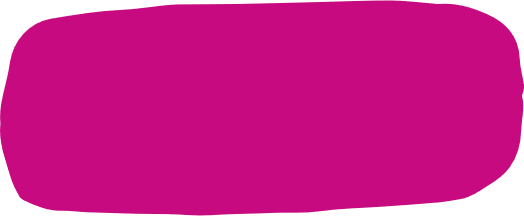 电磁探究科学社团
录
目
01
02
03
知识讲解
科学实验
反思与拓展
~ 电磁科学小实验 ~
01
知识讲解
知识讲解
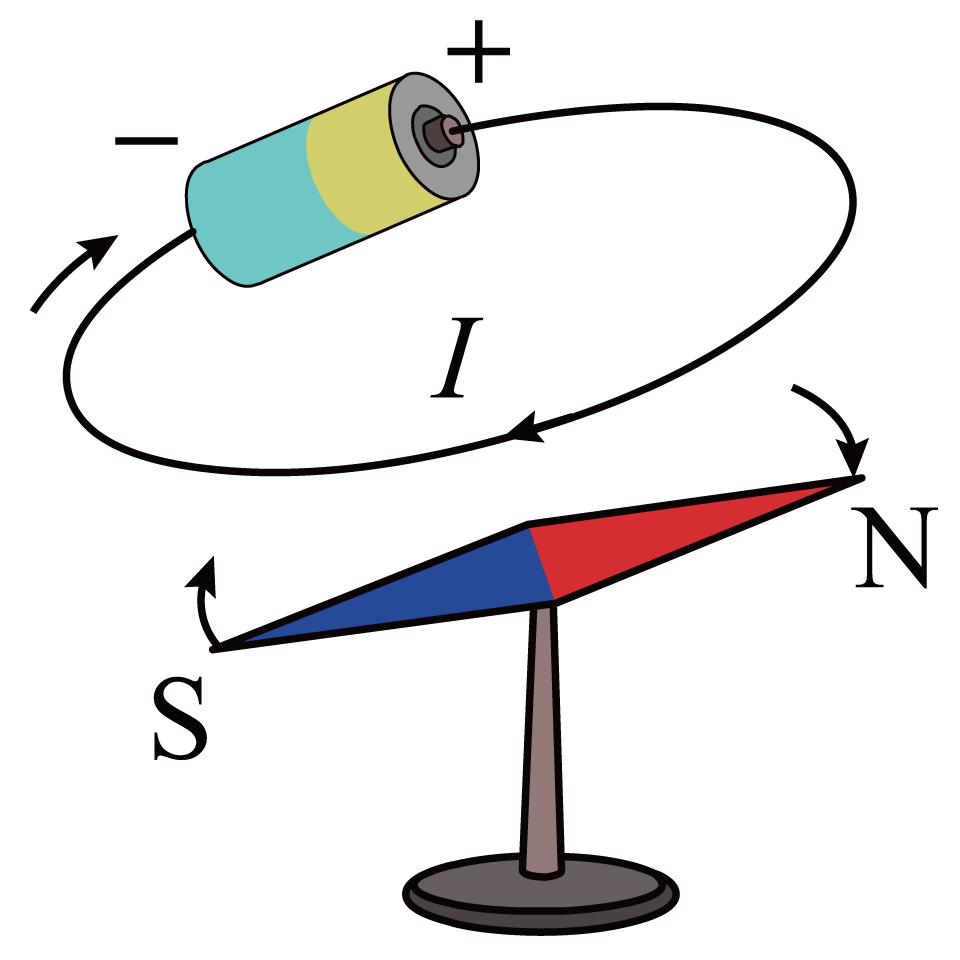 奥斯特实验表明通电导线周围和永磁体周围一样都存在磁场·奥斯特实验揭示了一个十分重要的本质——电流周围存在磁场，电流是电荷定向运动产生的，所以通电导线周围的磁场实质上是运动电荷产生的。
02
科学实验
科学实验
01
实验名称
02
03
实验目的‌
实验材料
04
05
06
‌实验步骤
‌实验数据
‌实验结论
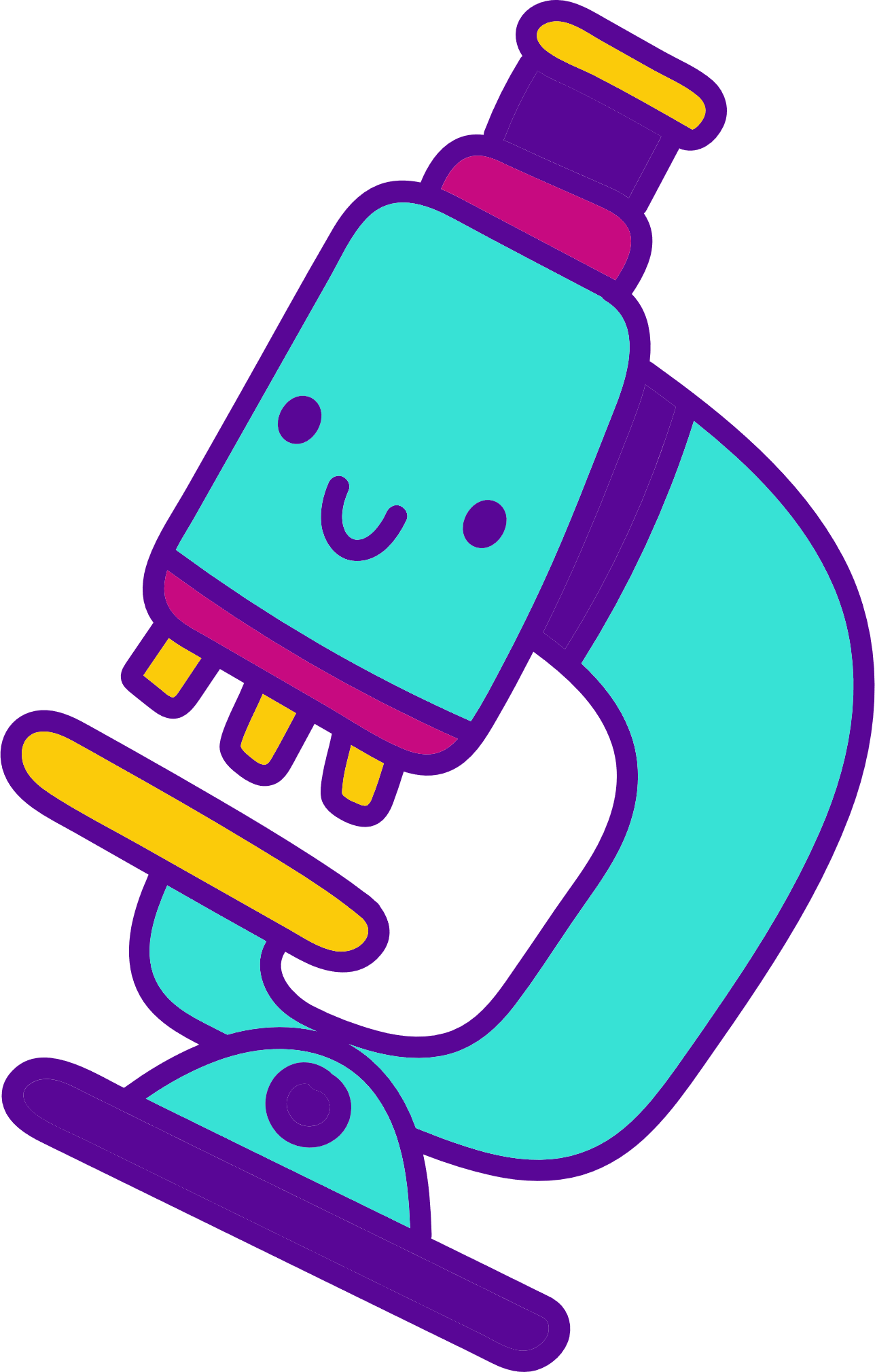 科学实验
实验名称
01
实验目的
02
探究通电导体周围产生磁场的现象
探究通电直导线周围是否存在磁场。
观察并理解通电直导线周围磁场的方向与电流方向的关系。
科学实验
实验材料
03
直导线
电源（盒）
开关
指南针
导线若干
科学实验
实验步骤
04
1）提出问题：
早在19世纪初，丹麦物理学家奥斯特就通过实验发现了通电导体周围会产生磁场的现象。那么，通电导体周围究竟如何产生磁场？磁场的方向与哪些因素有关？
2）猜想与假设：
通电导体周围会产生磁场。这是因为电流在导体中流动时，会产生环绕导体的磁场线。磁场的方向与电流的方向有关。根据右手螺旋定则，我们可以推测，磁场的方向可能由电流的方向决定。
科学实验
实验步骤
04
3）实验操作
①实验准备‌：
将电源、开关、小灯泡串联。
在桌面上放置指南针，确保它们能自由旋转并指向初始方向。
将导线拉直水平放置指南针上方，与指南针方向一致，确保导线稳定不动。
‌②实验操作‌：
闭合开关，使直导线通电。
观察并记录指南针的偏转情况，特别注意它们偏转的方向。
断开开关，观察指南针是否恢复到初始指向。
交换干电池的正负极（即改变电流方向），再次闭合开关，观察并记录指南针的偏转情况。
科学实验
实验步骤
04
科学实验
实验数据
05
当直导线通电后，指南针发生明显偏转，说明通电直导线周围存在磁场。
改变电流方向后，指南针的偏转方向也随之改变，说明磁场的方向与电流的方向有关。
断开开关后，指南针恢复到初始指向，说明磁场是由电流产生的，当电流消失时，磁场也随之消失。
科学实验
实验结论
06
通过本次实验，我们得出以下结论：
通电直导线周围确实存在磁场。
磁场的方向与电流的方向有关，具体表现为：当电流方向改变时，磁场方向也随之改变。
03
反思与拓展
反思与拓展
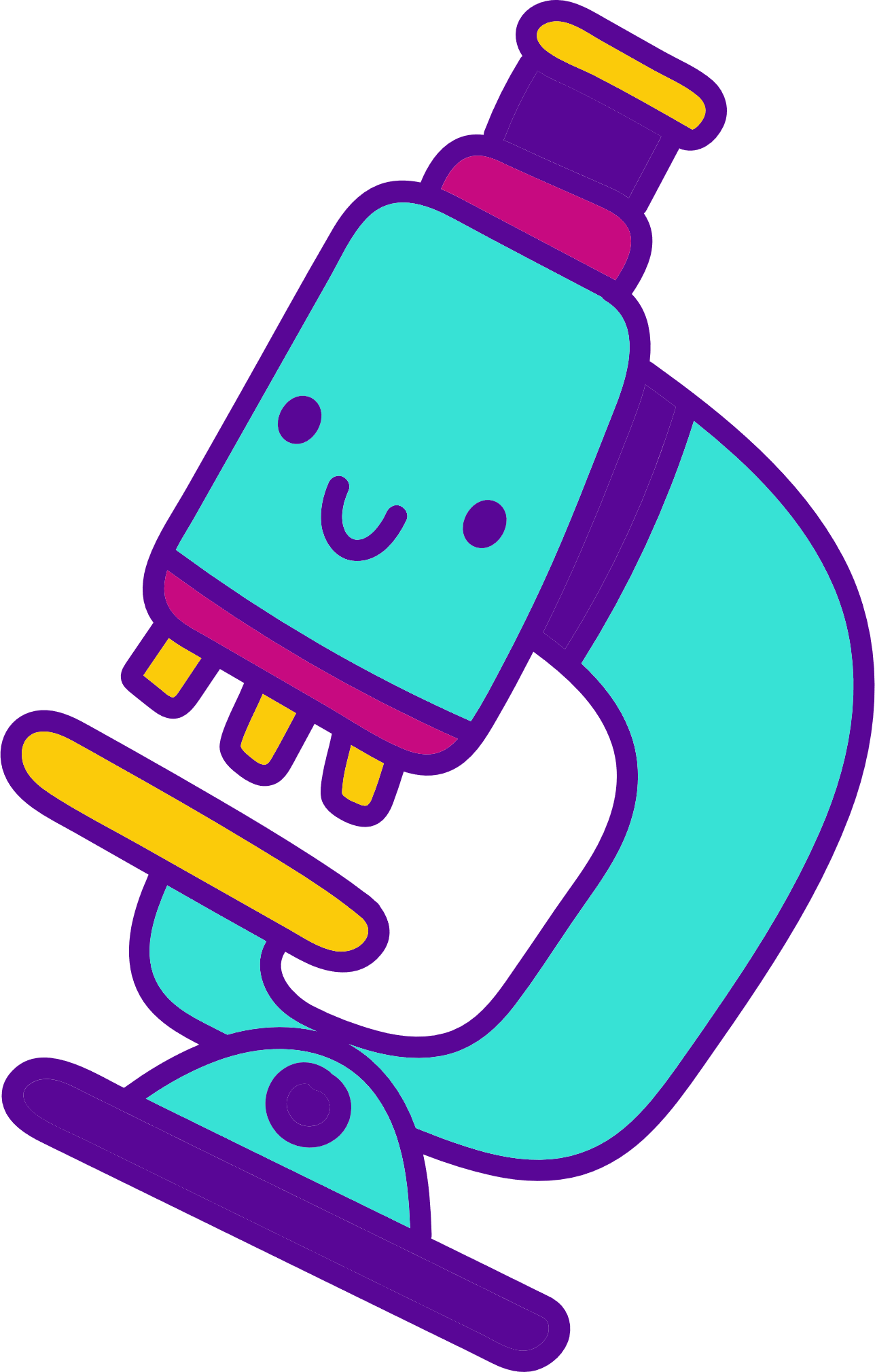 在实验过程中，我们需要确保指南针指针处于自由状态，以避免其他外力对其偏转产生影响，应确保直导线稳定不动，以免对实验结果产生干扰。
可以进一步探究电流的大小对磁场的强度的影响。将通电导体周围产生磁场的现象与实际应用相结合，如分析电磁铁、电磁继电器等电磁设备的工作原理和应用场景。
XRD
下期再会
~ 电磁科学小实验 ~
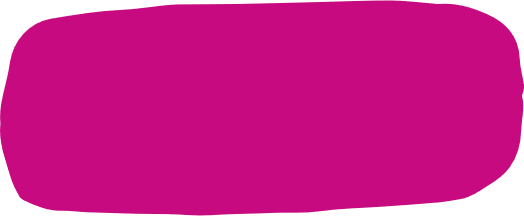 电磁探究科学社团